Understanding Nanny
Starter: What do you know about Nanny already?
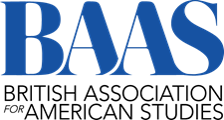 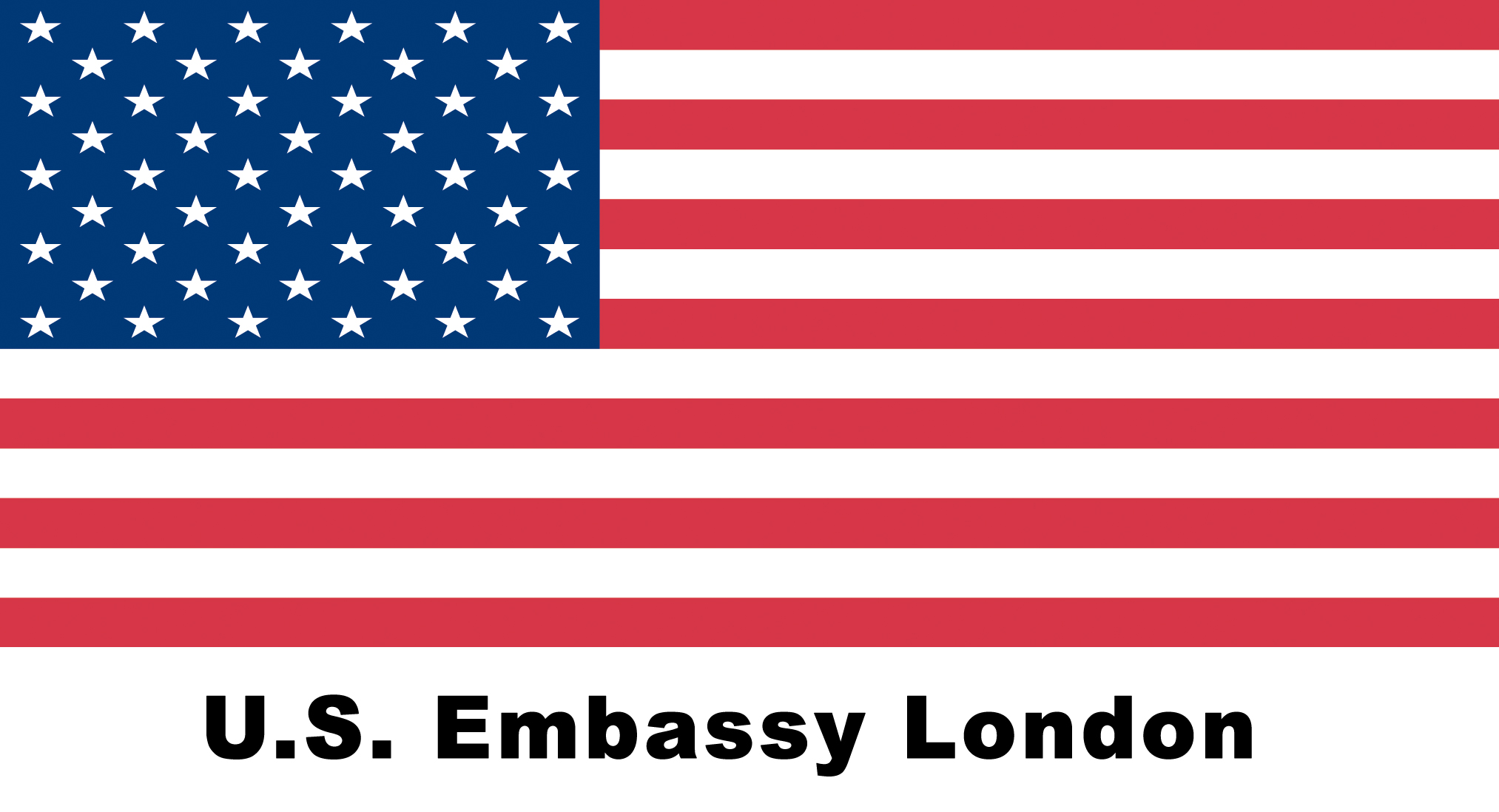 objectives
Understand Nanny’s role in Janie’s life
Explore how black women were affected by heritage
Explore how the symbol of the pear tree suggests Janie’s attitude towards this
While listening…
What do you learn about Nanny and Janie’s parents? 
How would you describe the relationship between Janie and Nanny? 
What is the main difference between Janie and her grandmother?
On your mini-whiteboards…
Who is Nanny?
Born into slavery on a plantation near Savannah
she bears Leafy, her white master's child has no given name
Disappointed with this child, Nanny dotes on her granddaughter Janie.
What do you learn about Nanny? What can you infer about the ordeals of African American women even after slavery?
"Nanny, Ah come to see that baby uh yourn.' 
"Ah tried not to feel de breeze off her face, but it got so cold in dere dat Ah was freezin' to death under the Ewers. So Ah couldn't move right away lak Ah aimed to. But Ah knowed Ah had to make haste and do it. 
"'You better git dat kivver offa dat youngun and dat quick!' she clashed at me. 'Look lak you don't know who is Mistis on dis plantation, Madam. But Ah aims to show you.' "By dat time I had done managed tuh unkivver mah baby enough for her to see de head and face. 
"'Nigger, whut's yo' baby doin' wid gray eyes and yaller hair?' She begin tuh slap mah jaws ever which a'way. Ah never felt the fust ones 'cause Ah wuz too busy gittin' de kivver back over mah chile. But dem last lick burnt me lak fire. Ah had too many feelin's tuh tell which one tuh follow so Ah didn't cry and Ah didn't do nothin' else. But then she kept on astin me how come mah baby look white. She asted me dat maybe twenty-five or thirty times, lak she got tuh sayin' dat and couldn't help herself. So Ah told her, `Ah don't know nothin' but what Ah'm told tuh do, 'cause Ah ain't nothin' but uh nigger and uh slave.'
"Den, one night Ah heard de big guns boomin' lak thunder. It kept up all night long. And de next mornin' Ah could see uh big ship at a distance and a great stirrin' round. So Ah wrapped Leafy up in moss and fixed her good in a tree and picked mah way on down to de landin'. The men was all in blue, and Ah heard people say Sherman was comin' to meet de boats in Savannah, and all of us slaves was free. So Ah run got mah baby and got in quotation wid people and found a place Ah could stay. "But it was a long time after dat befo' de Big Surrender at Richmond. Den de big bell ring in Atlanta and all de men in gray uniforms had to go to Moultrie, and bury their swords in de ground to show they was never to fight about slavery no mo'. So den we knowed we was free. 
"Ah wouldn't marry nobody, though Ah could have uh heap uh times, cause Ah didn't want nobody mistreating mah baby. So Ah got with some good white people and come down here in West Florida to work and make de sun shine on both sides of de street for Leafy.
What happened to Janie’s mother? What can you infer about the ordeals of African American women even after slavery?
"She was only seventeen, and somethin' lak dat to happen! Lawd a'mussy! Look lak Ah kin see it all over again. It was a long time before she was well, and by dat time we knowed you was on de way. And after you was born she took to drinkin' likker and stayin' out nights. Couldn't git her to stay here and nowhere else. Lawd knows where she is right now. She ain't dead, 'cause Ah'd know it by mah feelings, but sometimes Ah wish she was at rest.”
Early African American feminismSojourner Truth’s “Ain’t I a Woman”
Sojourner Truth was born into slavery at the end of the 18th century, but she escaped — carrying her infant daughter with her — in 1826. (“I did not run off, for I thought that wicked, but I walked off, believing that to be all right,” she would later say.) When the son she left behind was sold illegally, she successfully sued for his freedom as well. Naming herself “Sojourner Truth,” she converted to Methodism and began campaigning for women’s rights and the abolition of slavery. She improvised her “Ain’t I a Woman” speech in 1851 at the Ohio Women’s Rights Convention in Akron. It has been transcribed, but the exact wording of the speech has been contested. 
You can watch it being performed here:  Sojourner Truth’s “Ain’t I a Woman” Performed by Kerry Washington 
Reading Questions:  
Is this a feminist speech? How so?  
How does her message and her style of speaking relate to Zora Neale Hurston’s style and characters?
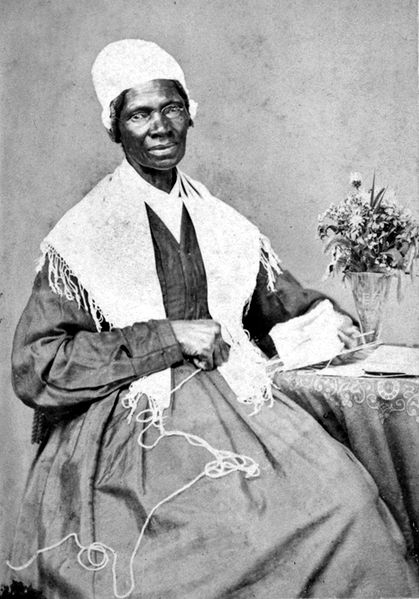 Public domain, WikiMedia Commons, Library of Congress: https://commons.wikimedia.org/wiki/File:Sojourner_Truth_01.jpg
Here’s the speech in full:
Well, children, where there is so much racket there must be something out of kilter. I think that ‘twixt the negroes of the South and the women at the North, all talking about rights, the white men will be in a fix pretty soon. But what’s all this here talking about? 
That man over there says that women need to be helped into carriages, and lifted over ditches, and to have the best place everywhere. Nobody ever helps me into carriages, or over mud-puddles, or gives me any best place! And ain’t I a woman? Look at me! Look at my arm! I have ploughed and planted, and gathered into barns, and no man could head me! And ain’t I a woman? I could work as much and eat as much as a man - when I could get it - and bear the lash as well! And ain’t I a woman? I have borne thirteen children, and seen most all sold off to slavery, and when I cried out with my mother’s grief, none but Jesus heard me! And ain’t I a woman? 
Then they talk about this thing in the head; what’s this they call it? [member of audience whispers, “intellect”] That’s it, honey. What’s that got to do with women’s rights or negroes’ rights? If my cup won’t hold but a pint, and yours holds a quart, wouldn’t you be mean not to let me have my little half measure full? 
Then that little man in black there, he says women can’t have as much rights as men, ‘cause Christ wasn’t a woman! Where did your Christ come from? Where did your Christ come from? From God and a woman! Man had nothing to do with Him. 
If the first woman God ever made was strong enough to turn the world upside down all alone, these women together ought to be able to turn it back , and get it right side up again! And now they is asking to do it, the men better let them. 
Obliged to you for hearing me, and now old Sojourner ain’t got nothing more to say.